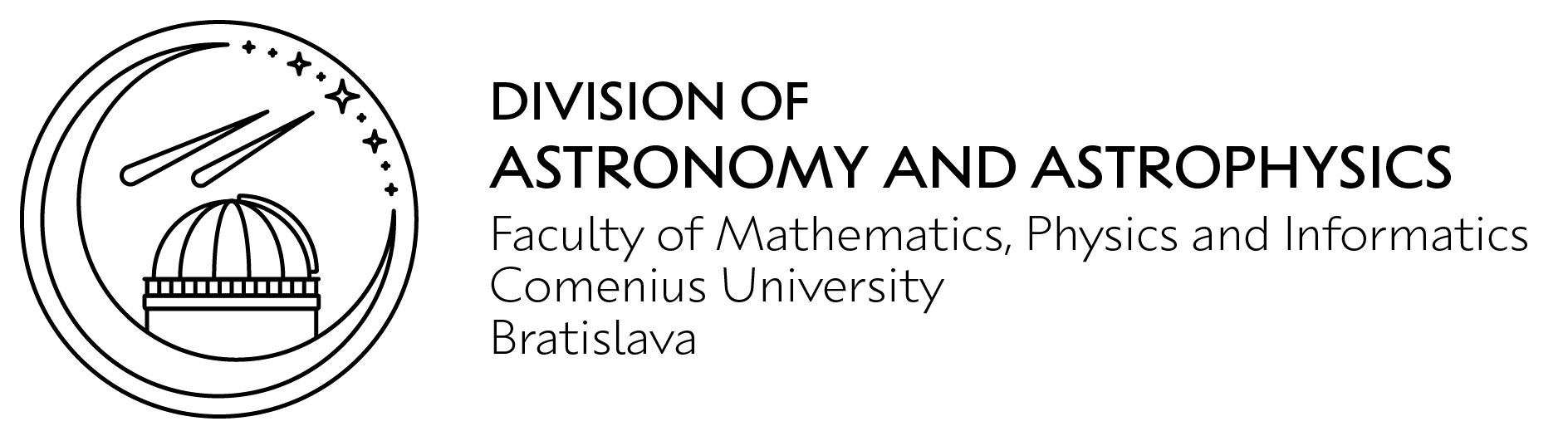 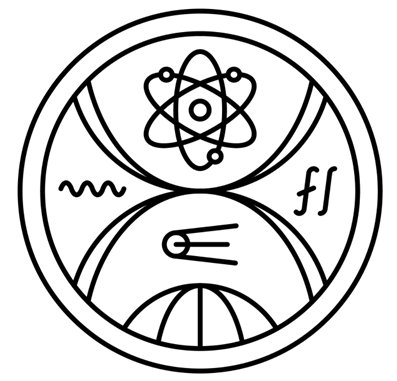 Spectral properties of ablating meteoritesfor improved meteoroid composition diagnostics
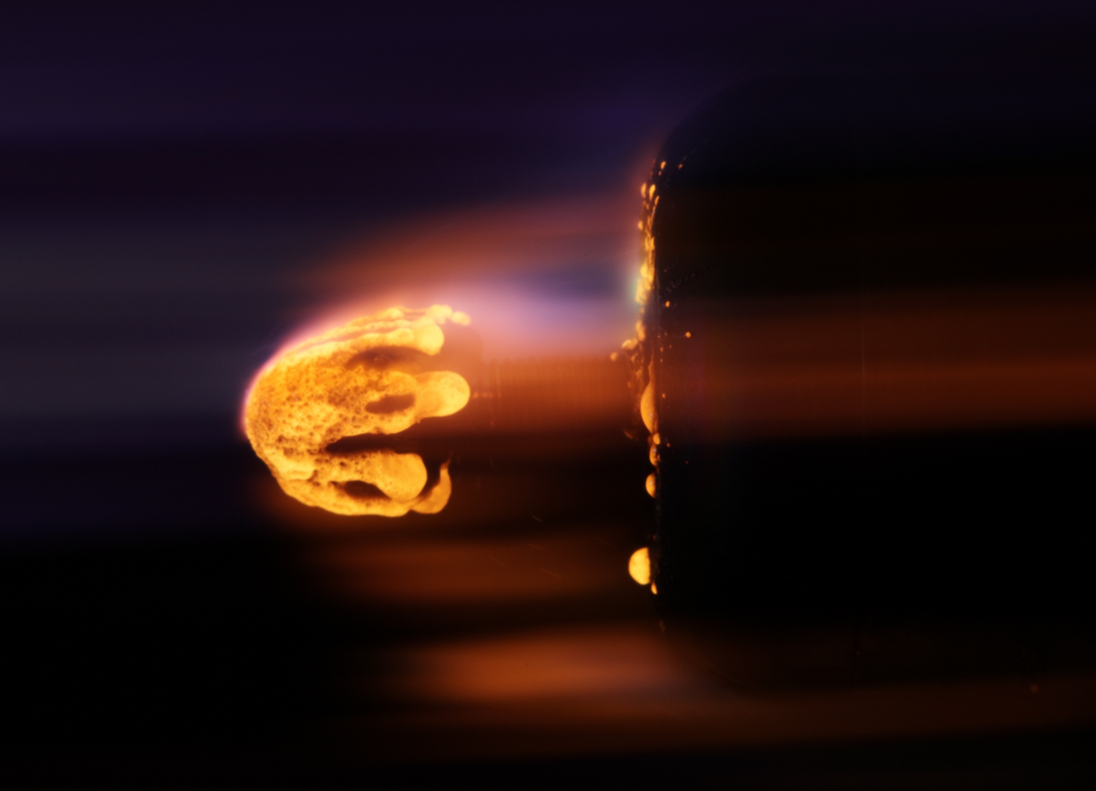 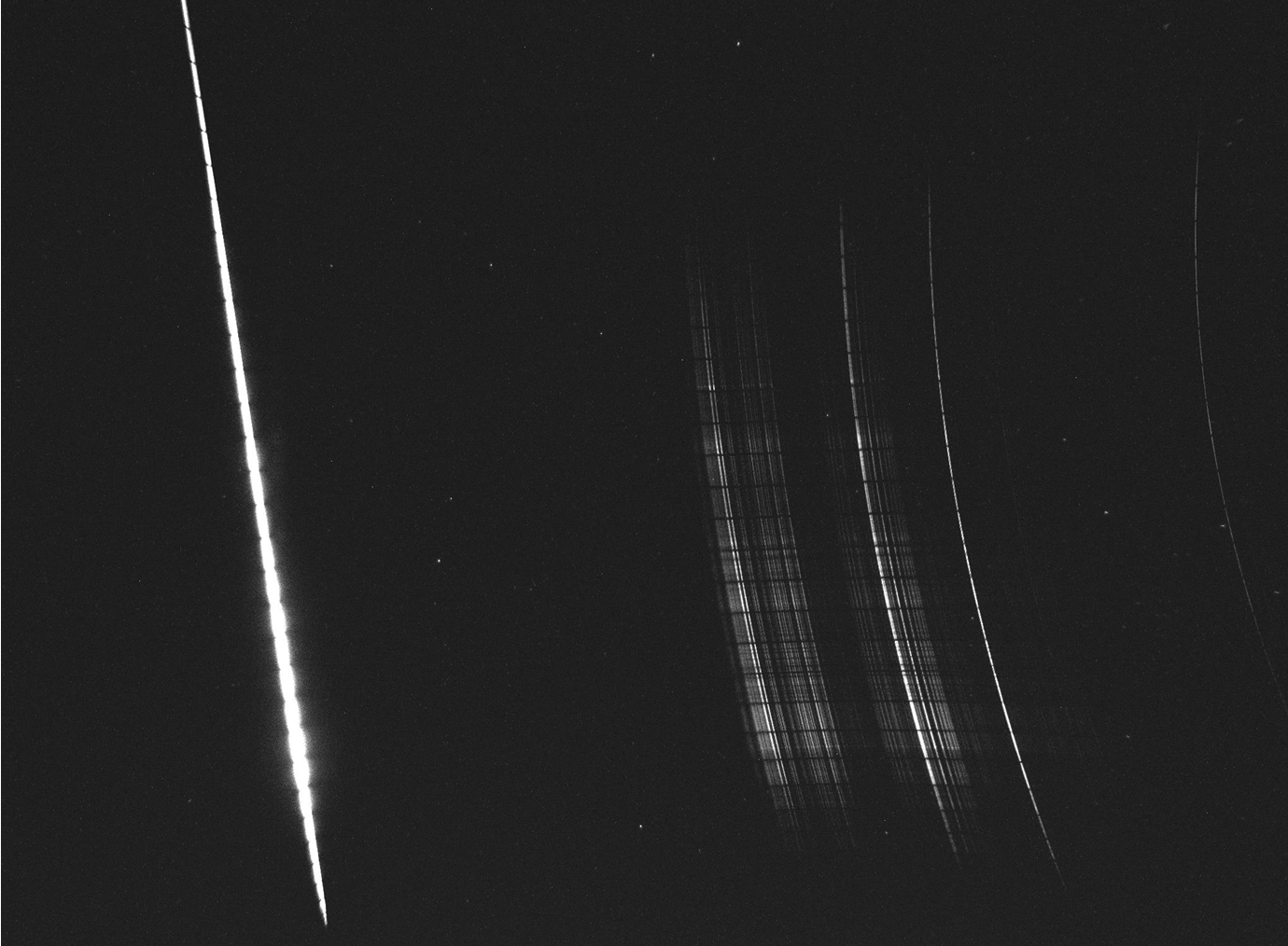 P. Matlovič1, A. Pisarčíková1, V. Pazderová1, S. Loehle2, J. Tóth1, L. Ferriere3, P. Čermák1, D. Leiser2, J. Vaubaillon4, R. Ravichandran2,5
1 Faculty of Mathematics, Physics and Informatics, Comenius University Bratislava, Slovakia
2 Institute of Space Systems, University of Stuttgart, Germany
3 Natural History Museum Vienna, Austria
4 IMCCE, Observatoire de Paris, France5 Institute of Advanced Engineering and Space Sciences, University of Southern Queensland, Australia
Motivation
Previous spectral surveys mostly based on lower-resolution data
Captured spectral differences based on a few lines - recognition of irons, thermally altered meteoroids (Na), most meteors appear chondritic-like
Systematic link to meteoroid composition type missing

Goals:
Provide reference spectra of different meteorites (asteroid meteor analogs)
Identify diagnostic spectral features for specific meteorite classes
Validate a radiative transfer model for meteoric plasma
ESA MetSpec experiments
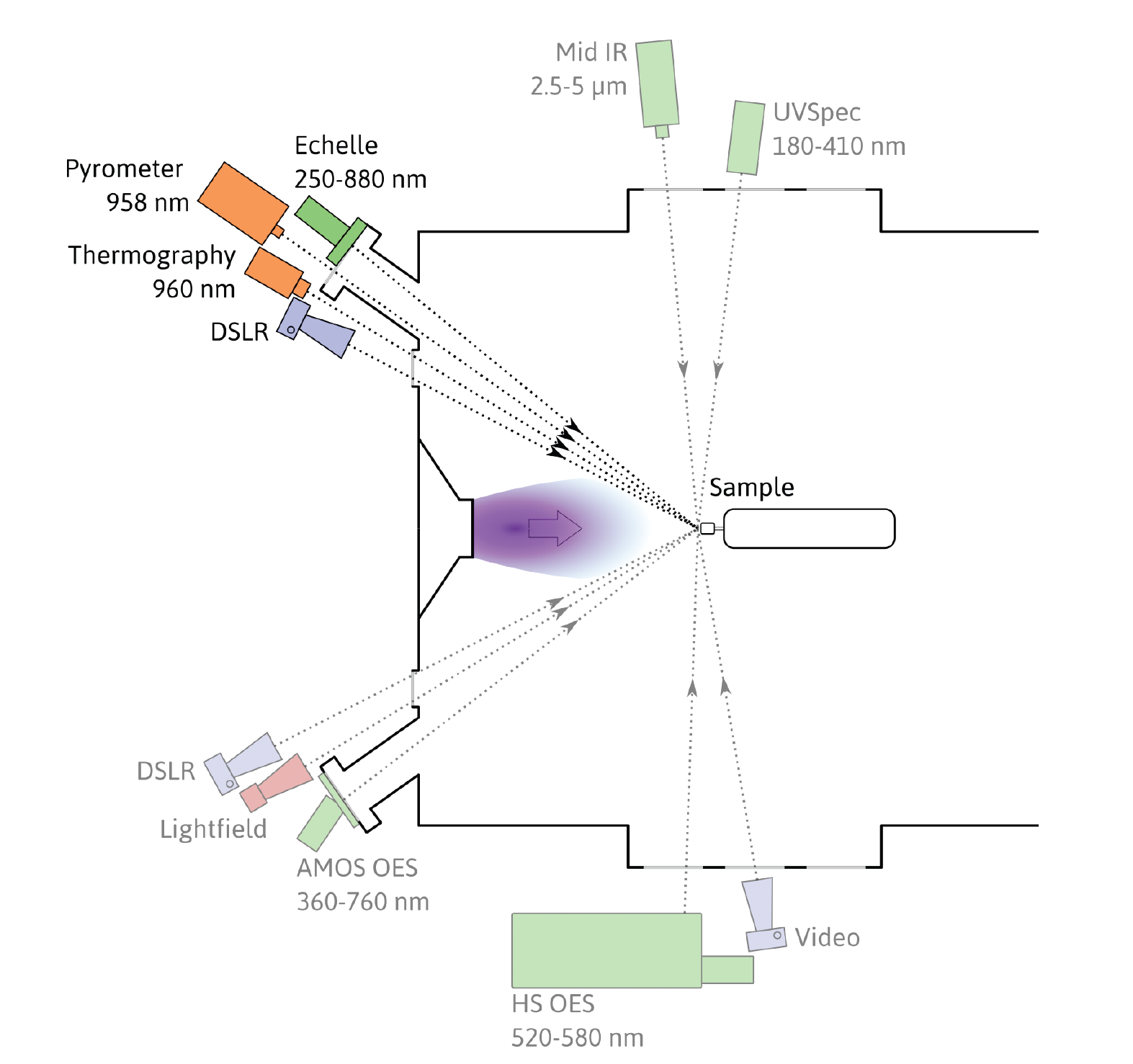 28 experiments using 22 meteorites
Captured by 11 instruments
Corresponding to a 12 km/s meteor at 80 km
Prior LIBS measurements
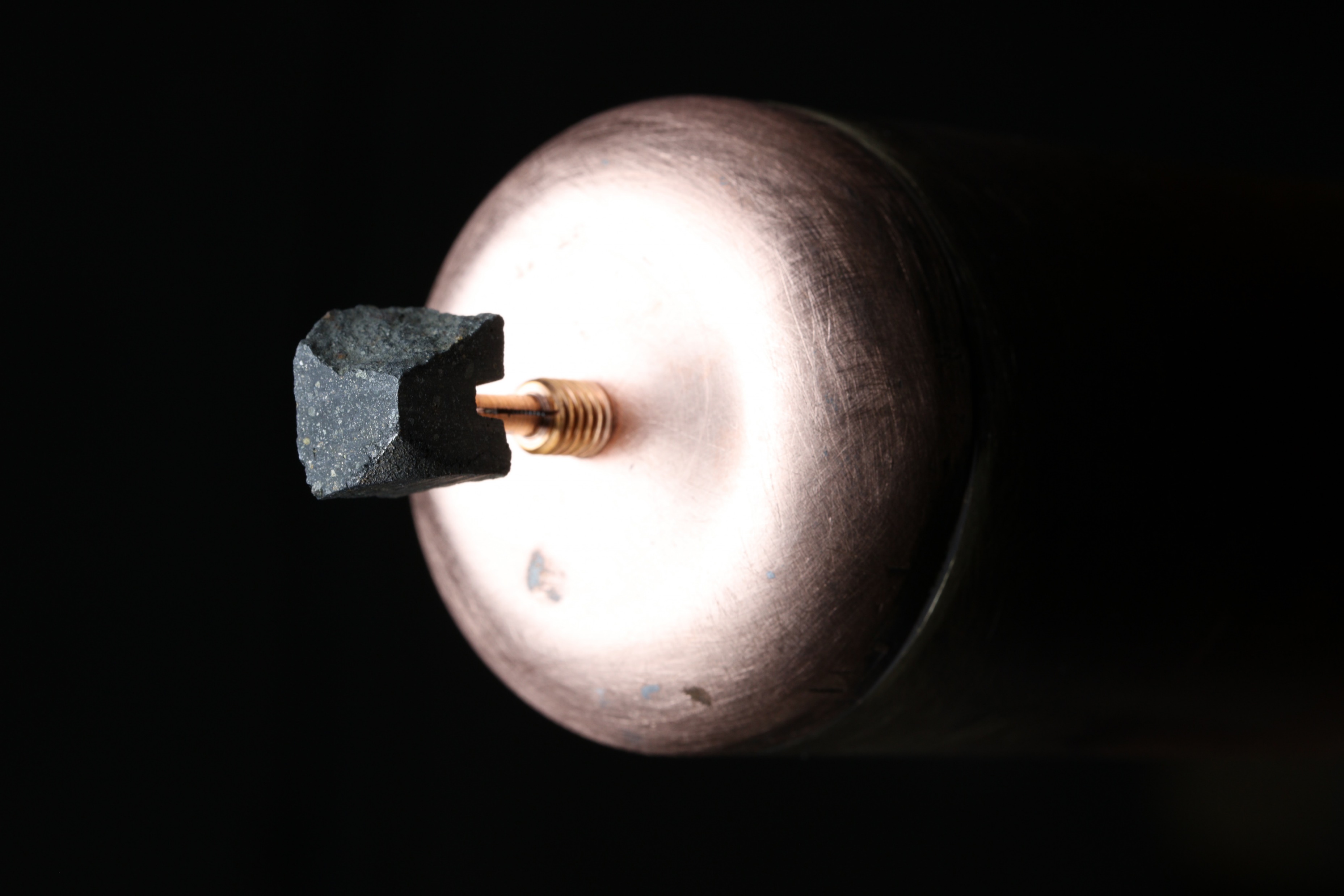 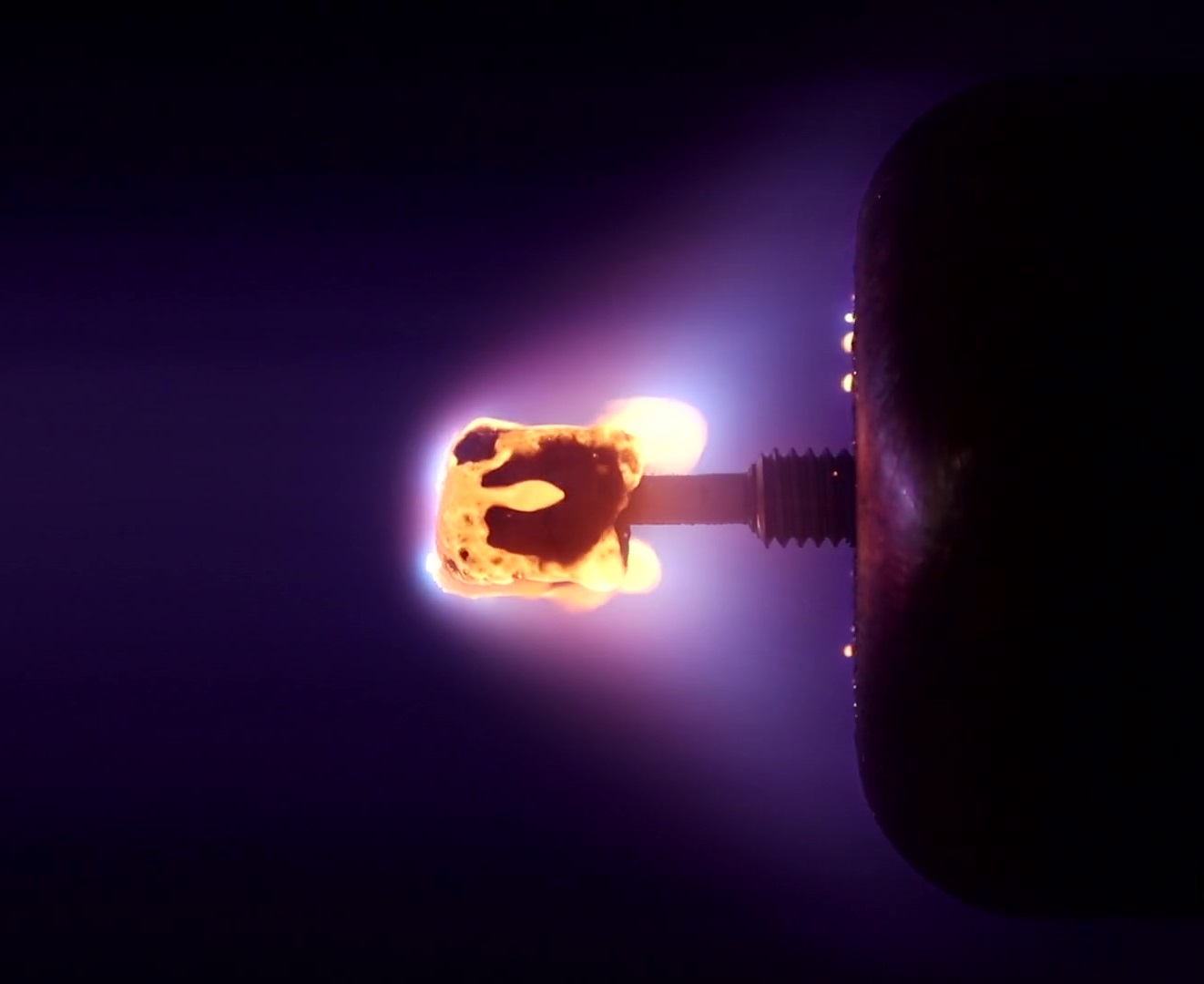 
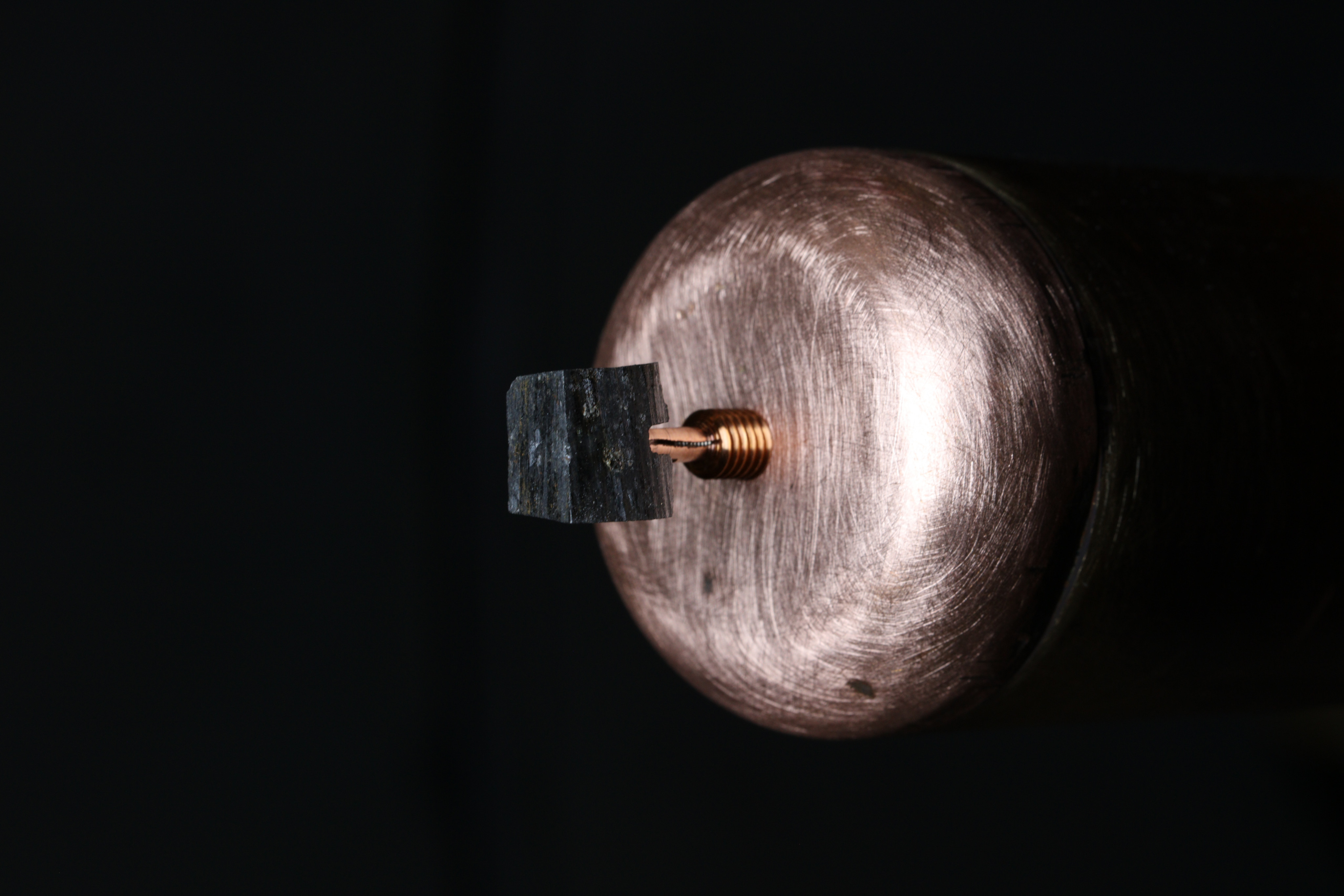 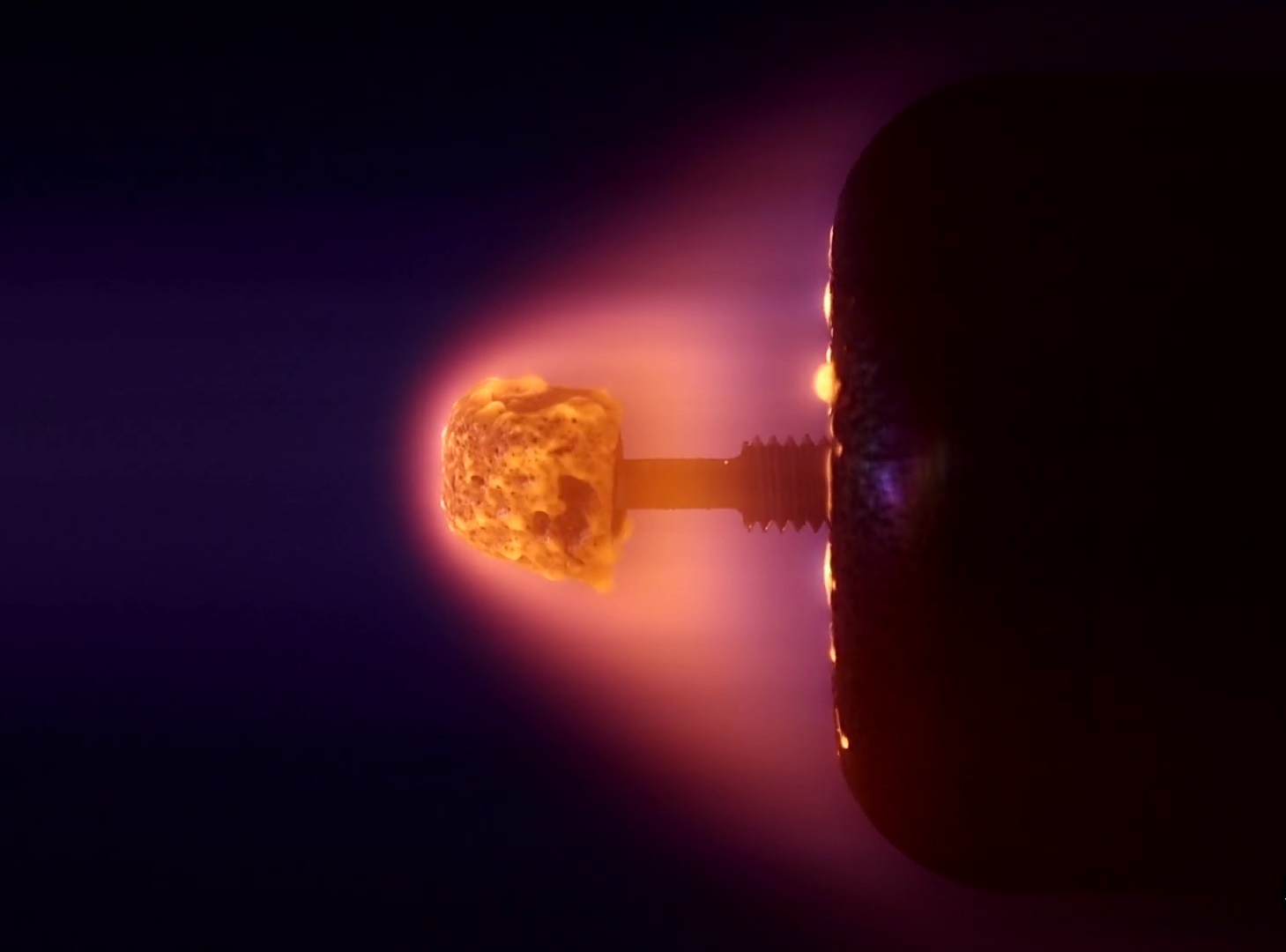 
Analogues to asteroidal meteors
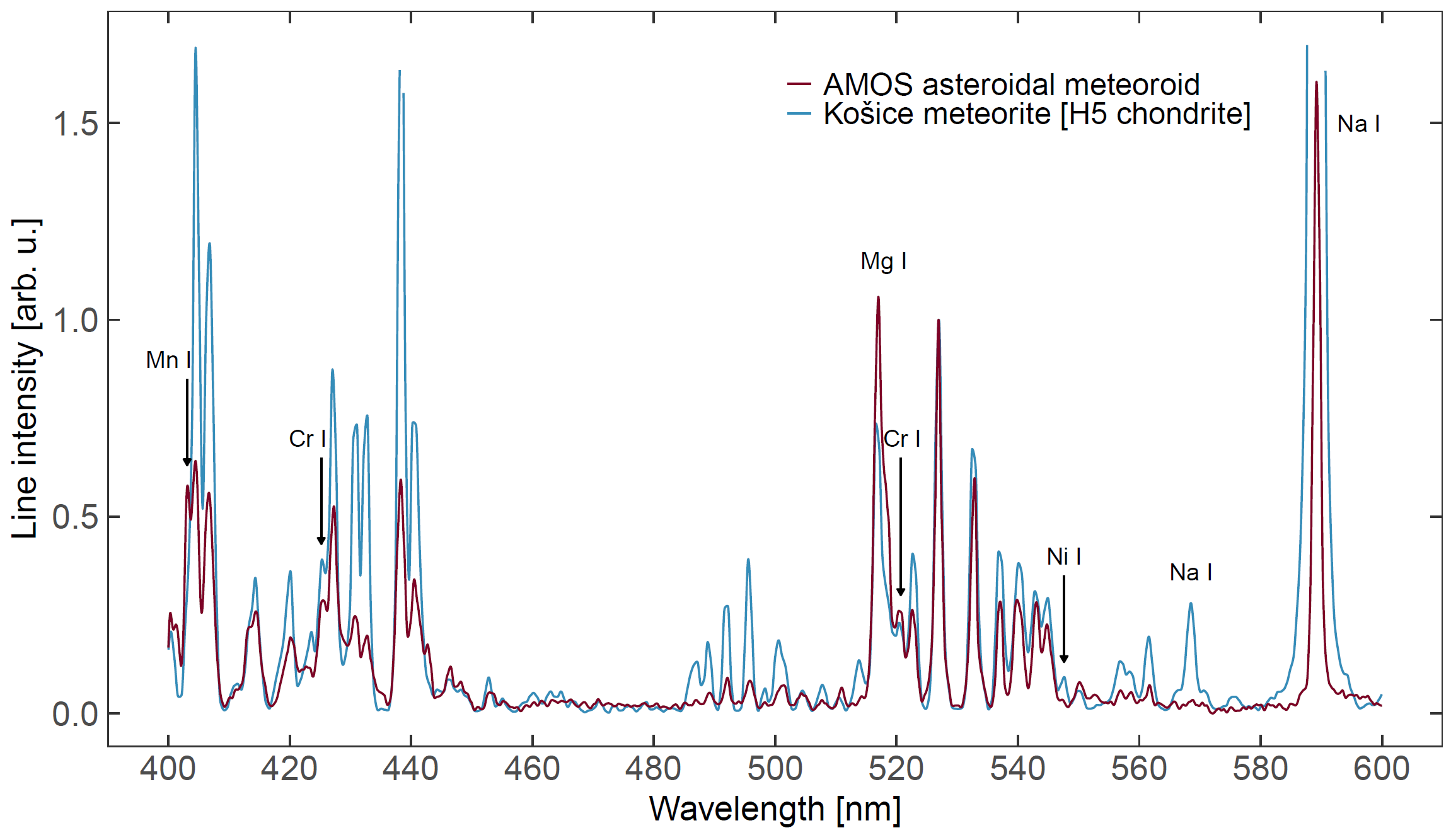 Meteorite emission spectra
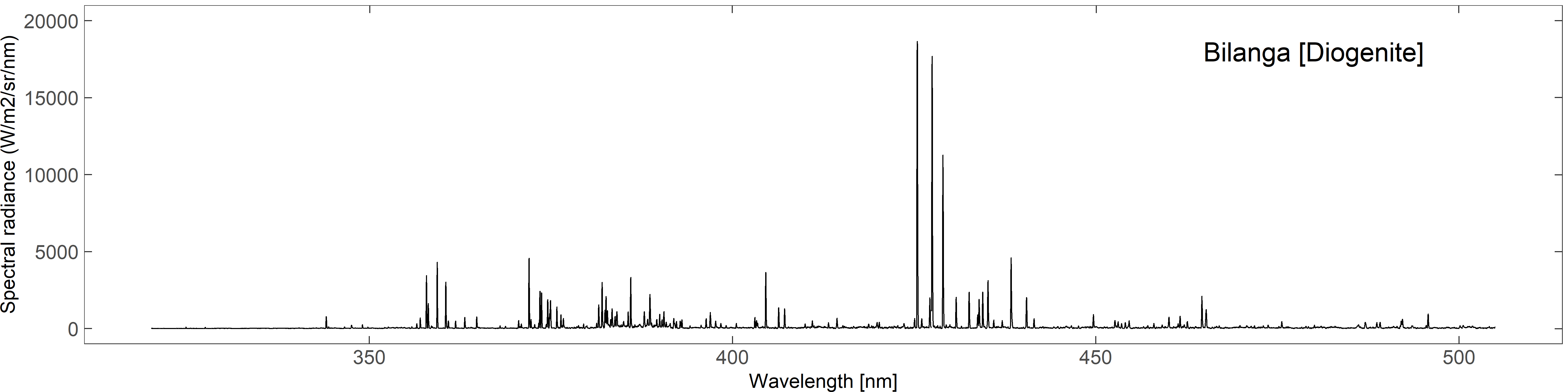 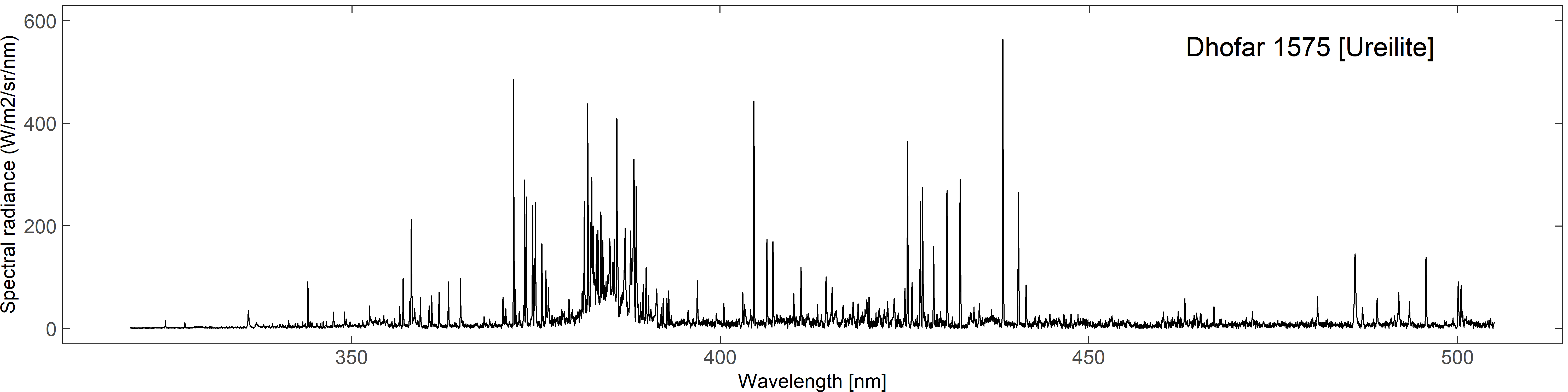 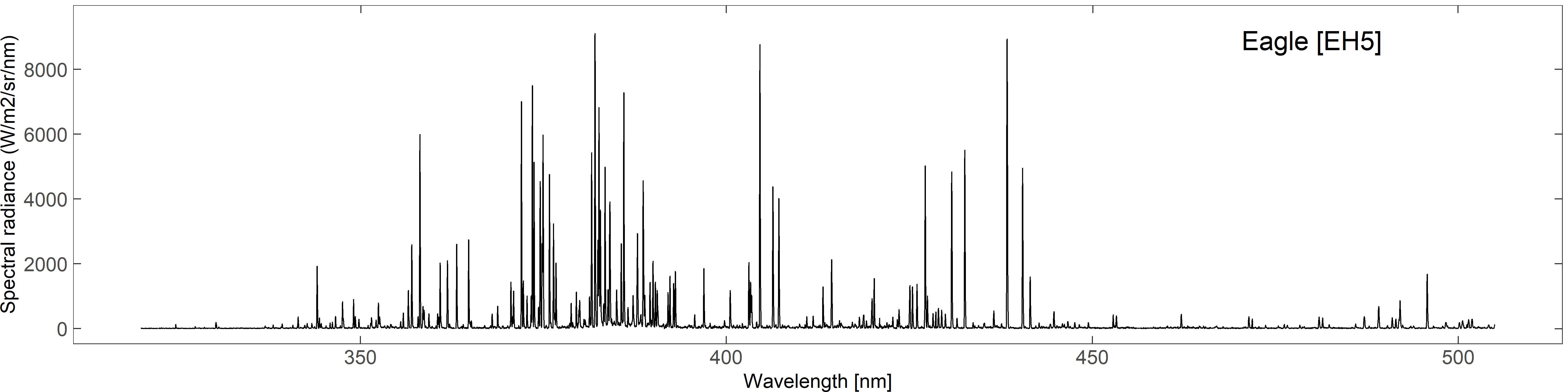 Tested meteorites
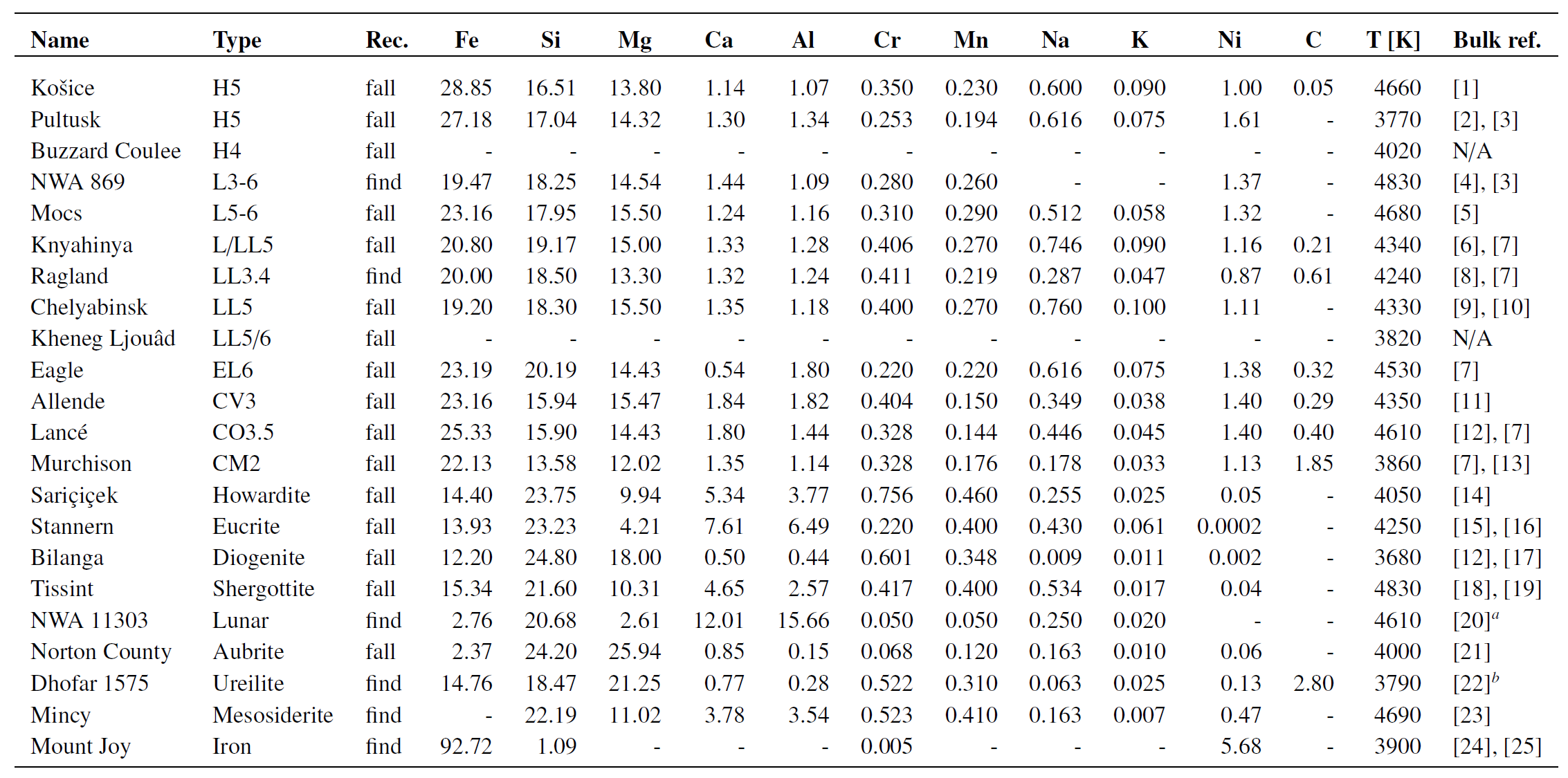 Line intensities vs. bulk composition
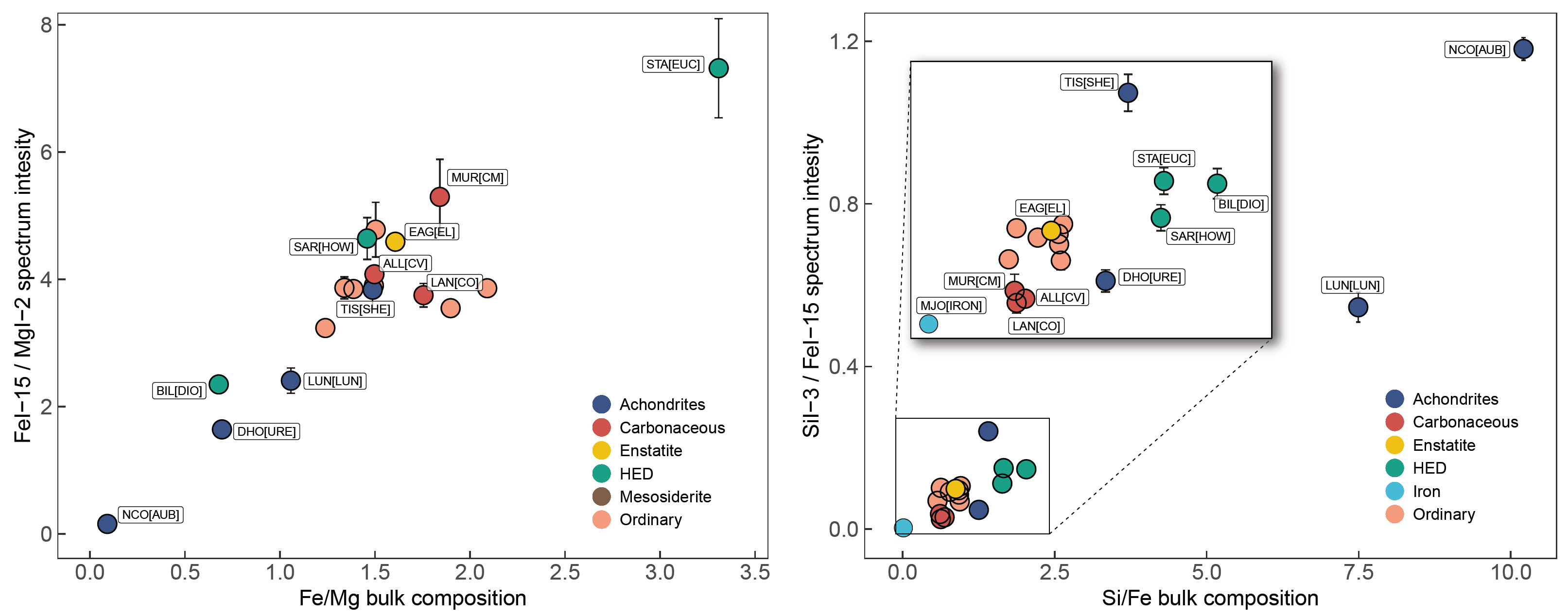 Diagnostic features: Fe, Mg, Cr
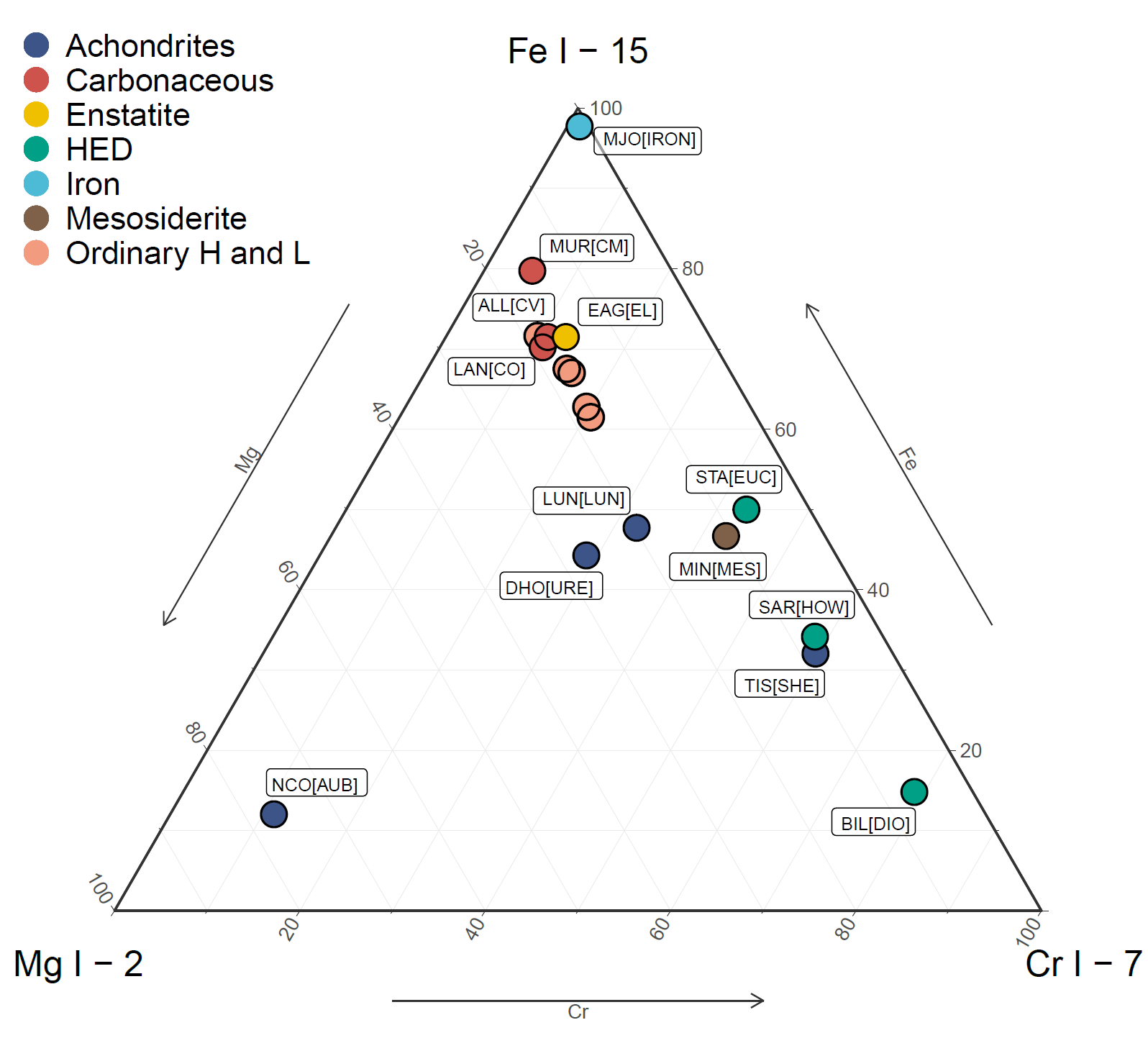 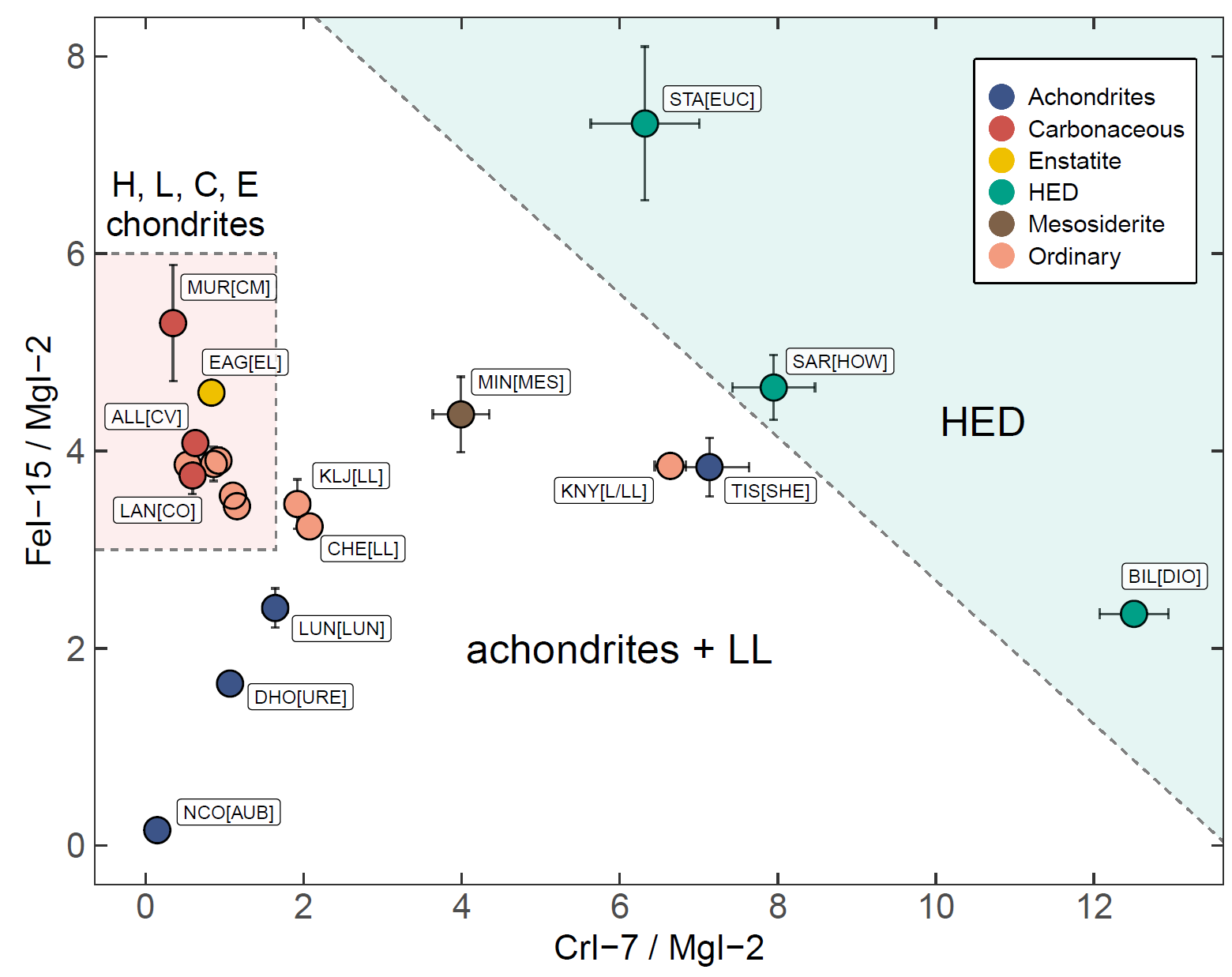 Diagnostic features: Si, Mn
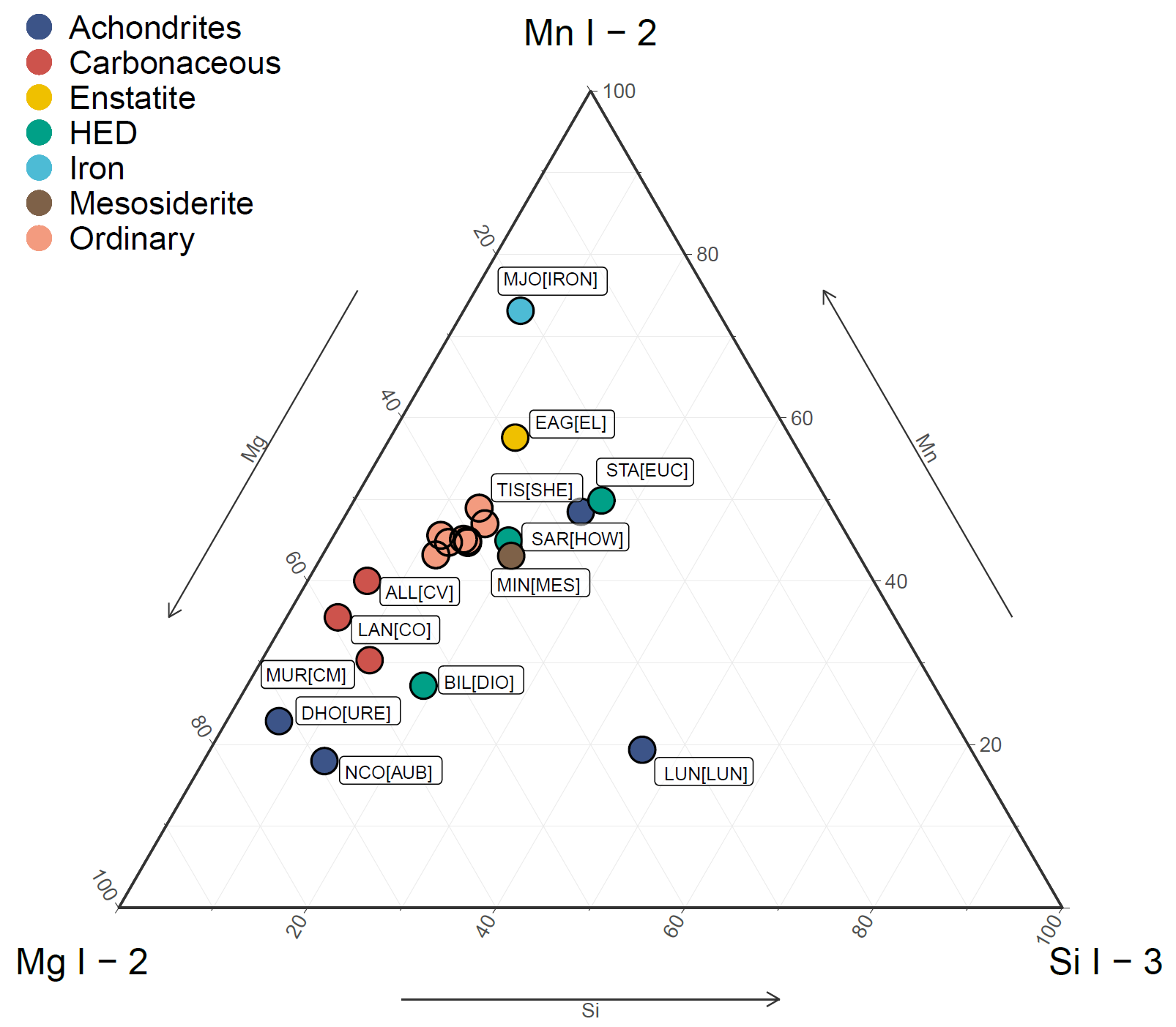 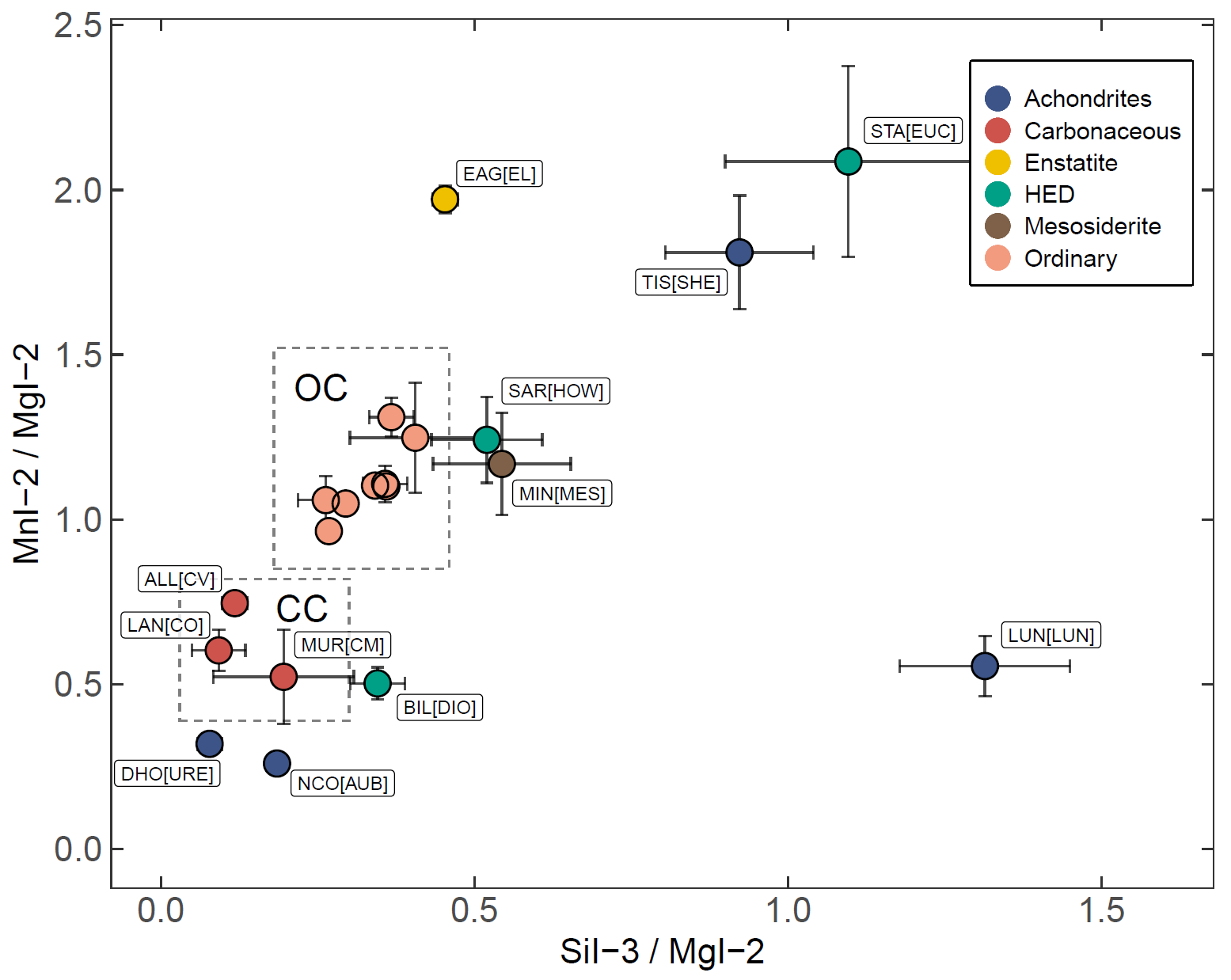 Diagnostic features: Li
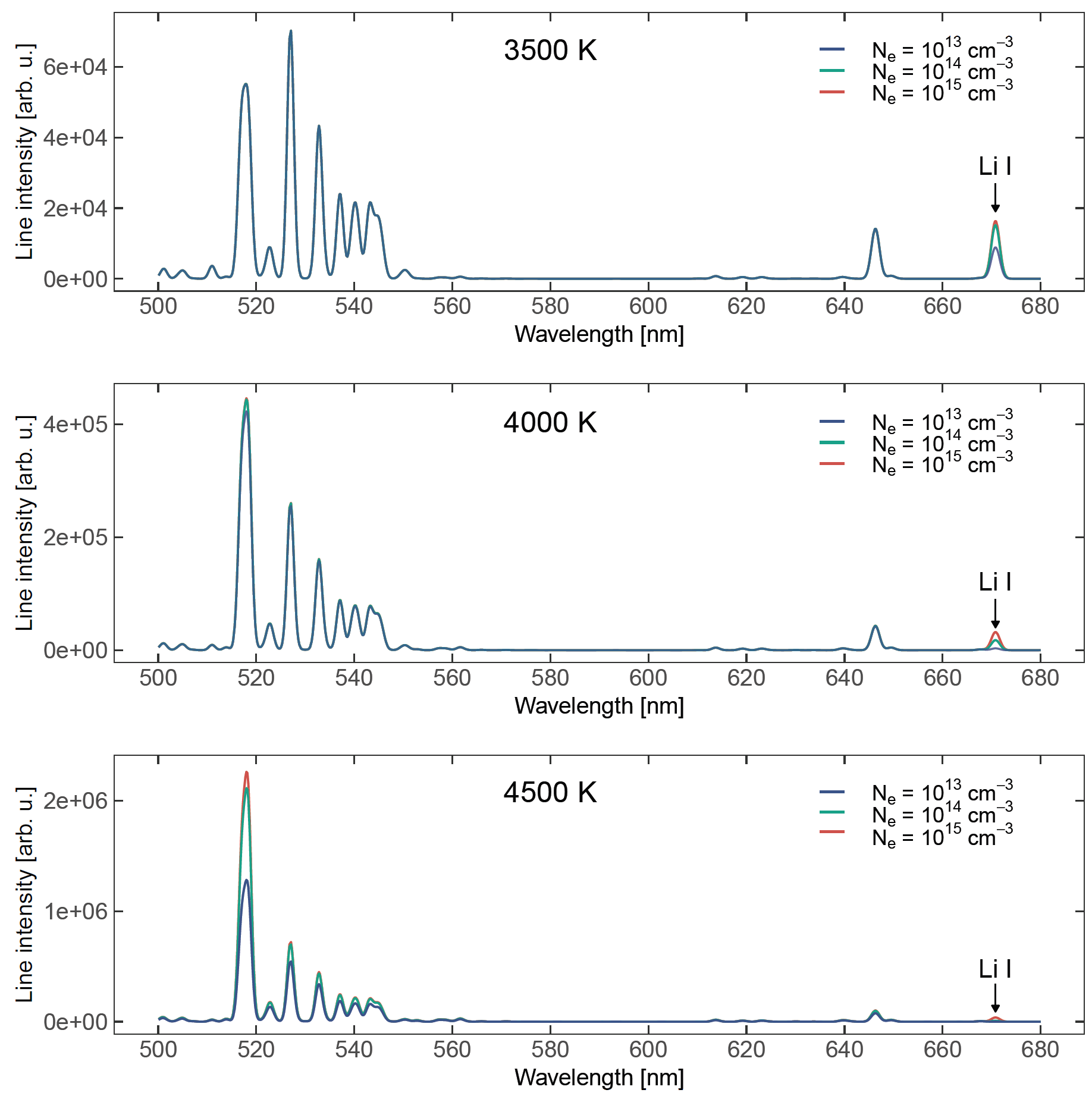 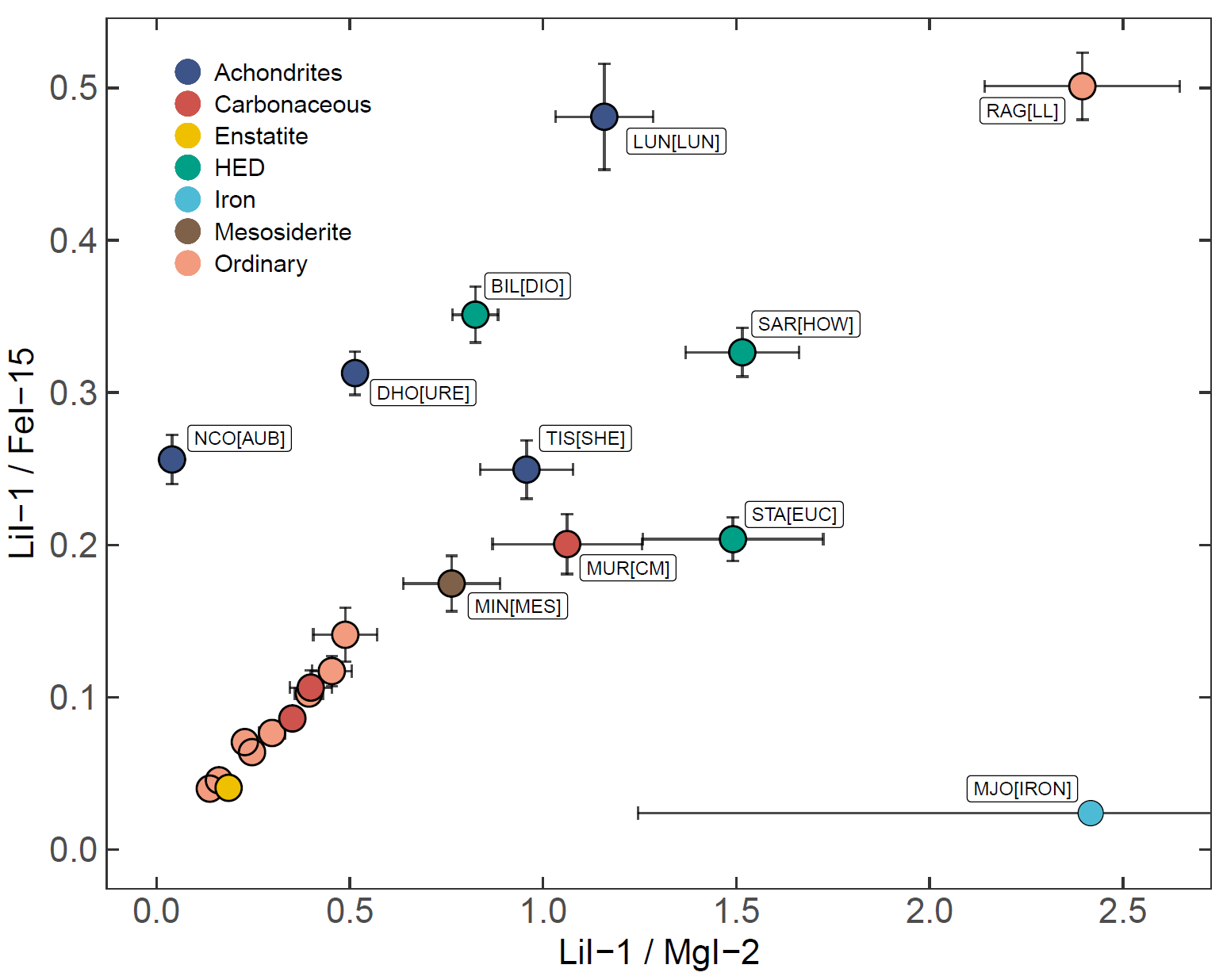 Diagnostic features: Ni
Most chondrites contain 1.0 - 1.8 wt% Ni
Most achondrites < 0.1 wt%
Few well-resolved lines,the best Ni I-59 at 547.69 nm
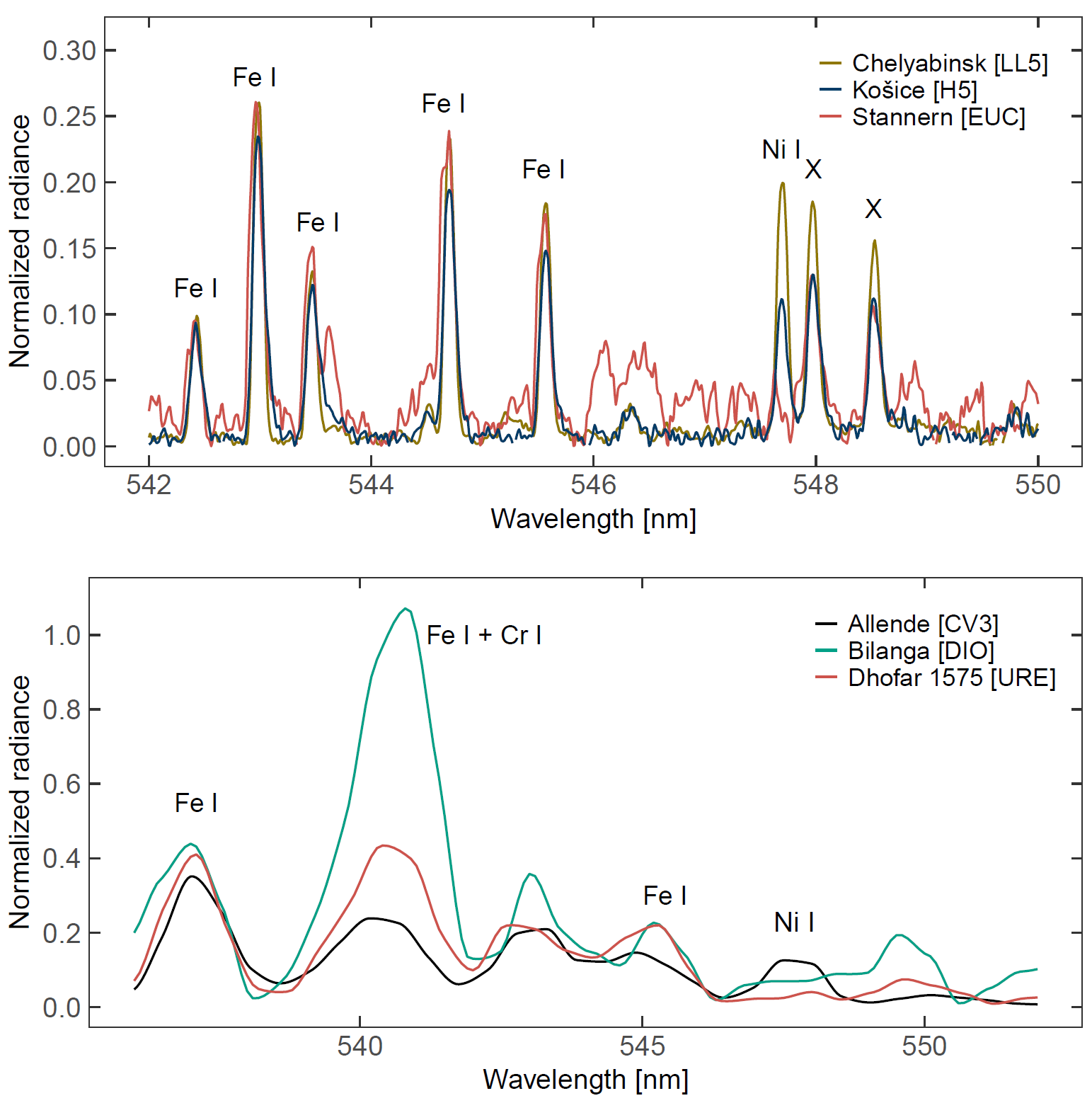 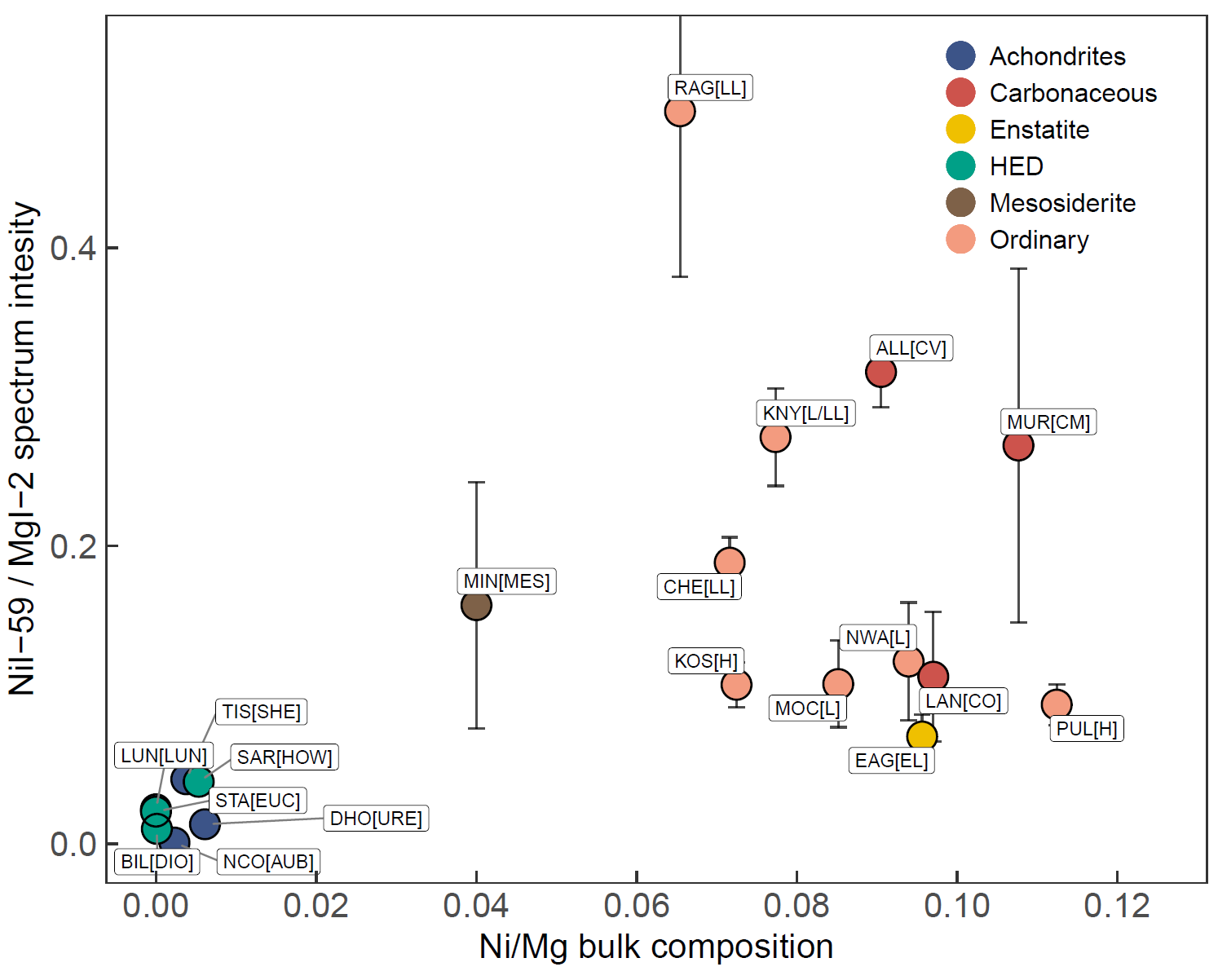 Presence of water and organics
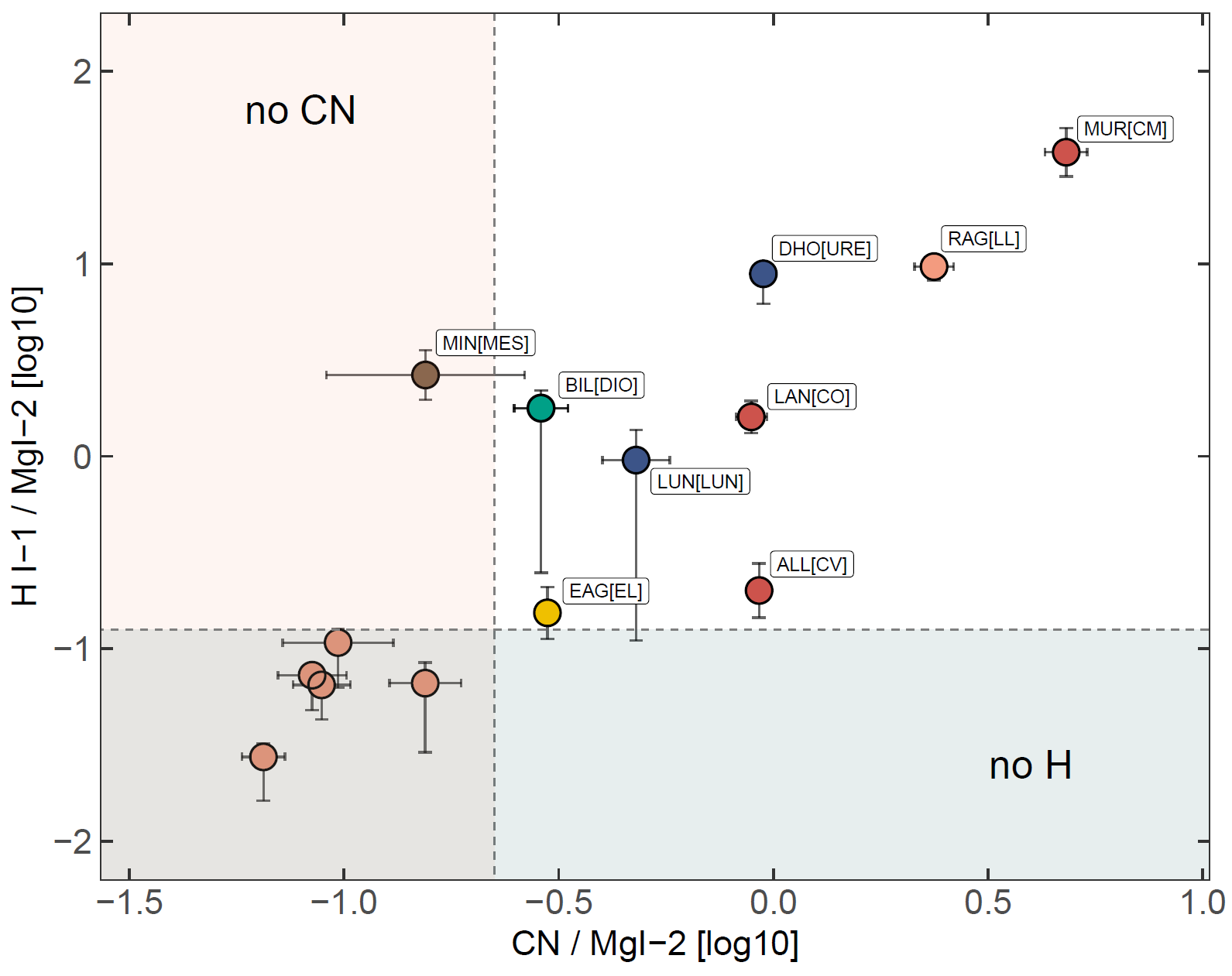 Hα and CN emission tracing the presence of hydrated minerals and organic compounds- Matlovič et al., MNRAS (2022)- Pisarčíková et al., Icarus (2023)
Identification of carbonaceous, cometary bodies
Thermal excitation of H requires higher temperatures (fast meteors), excitation from electron impacts likely contributed at lab conditions
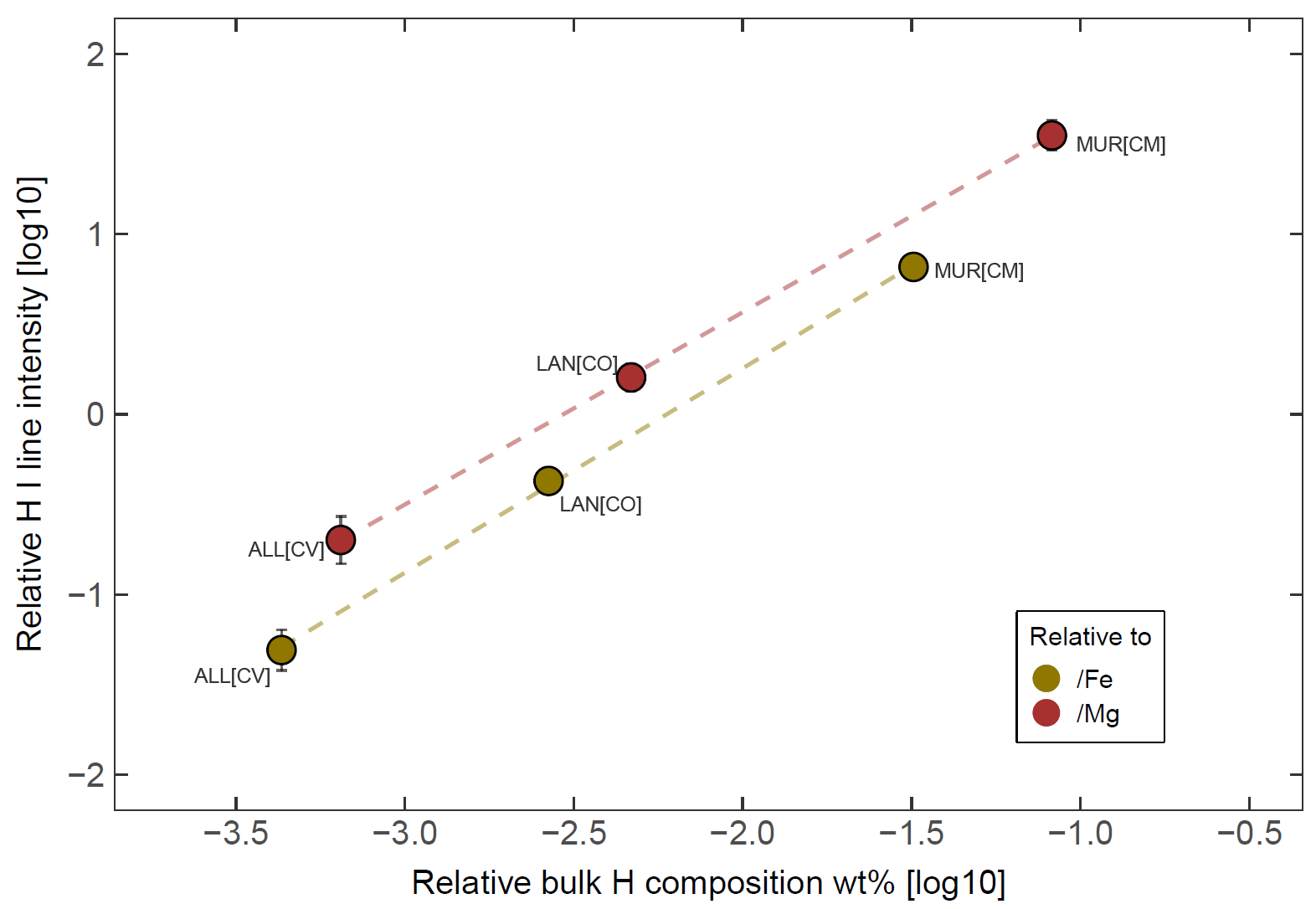 Minor species and refractory elements
Lack of refractory elements: Ca, Ti, Al
Confirmed incomplete evaporation of these species during the ablation- previously suggested from fireball spectra analysis (Borovička, 1993)
Other identified minor species: Co I, Cu I, and V I
Spectral distinction – notable regions
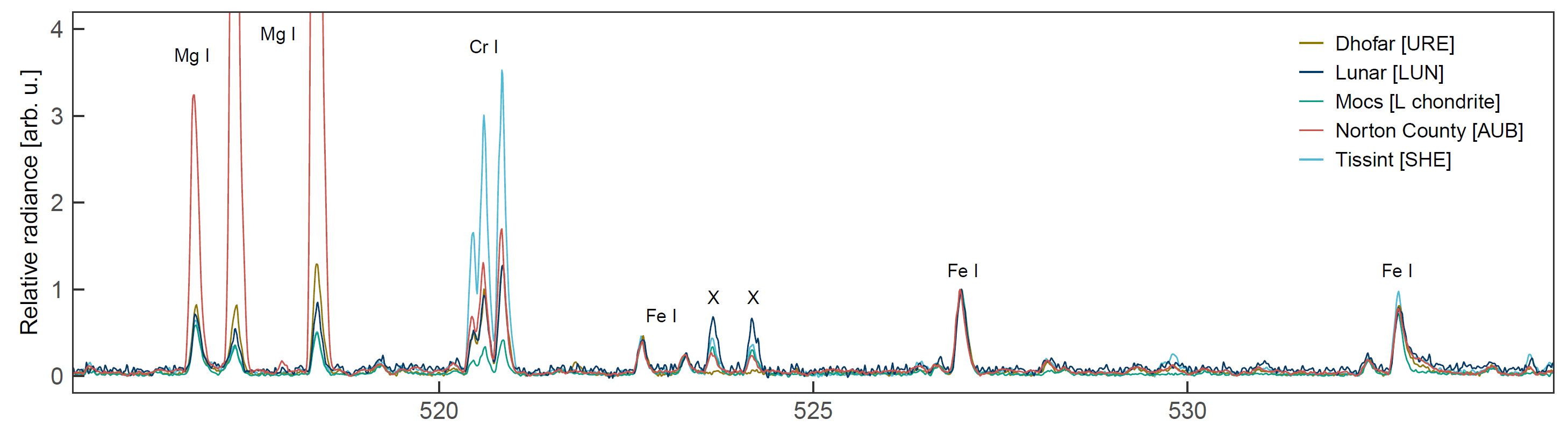 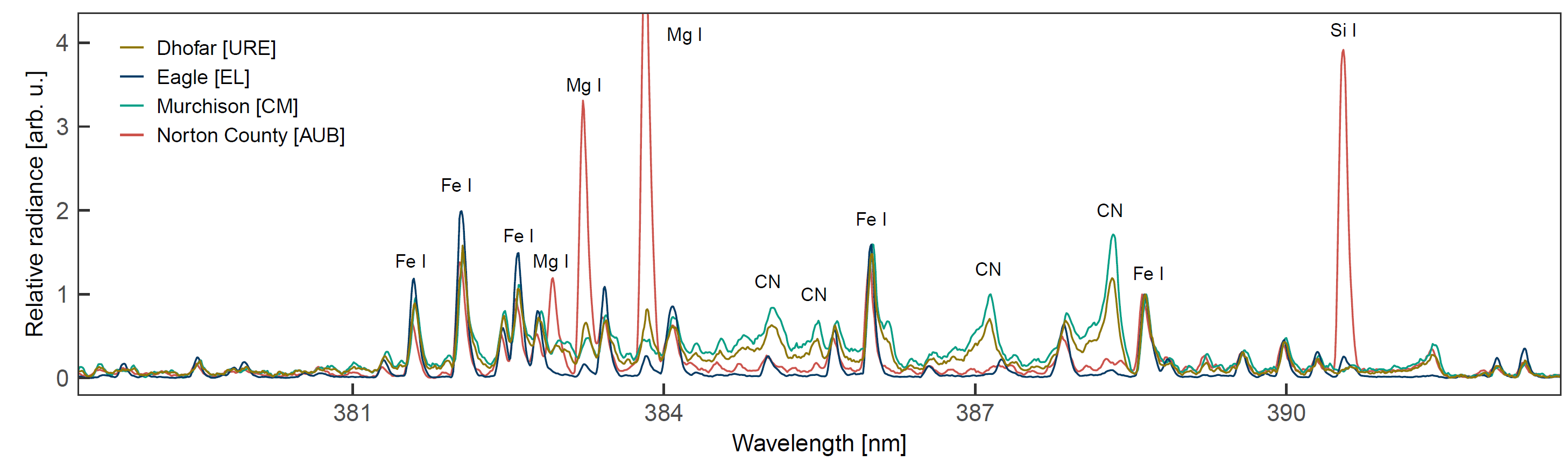 Summary
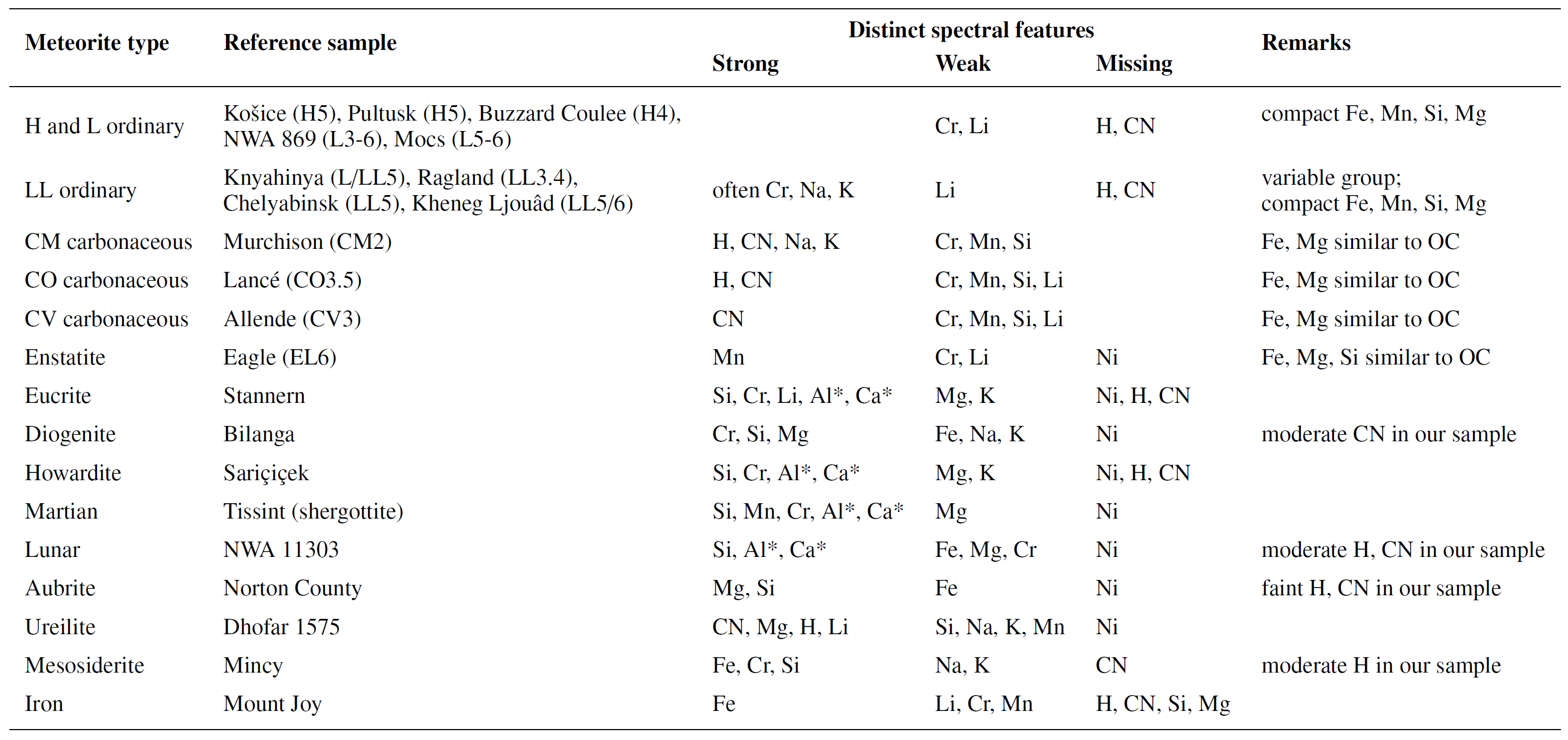 Conclusions
First catalog of high-resolution spectra of a diverse range of meteorite types
Identified diagnostic spectral features, including tracers of hydrated minerals and organics
Determined plasma temperatures of meteorite ablation  3700 – 4800 K
Confirmed incomplete evaporation of Ca, Ti, Al
Confirmed presence of minor species Co I, Cu I, V I
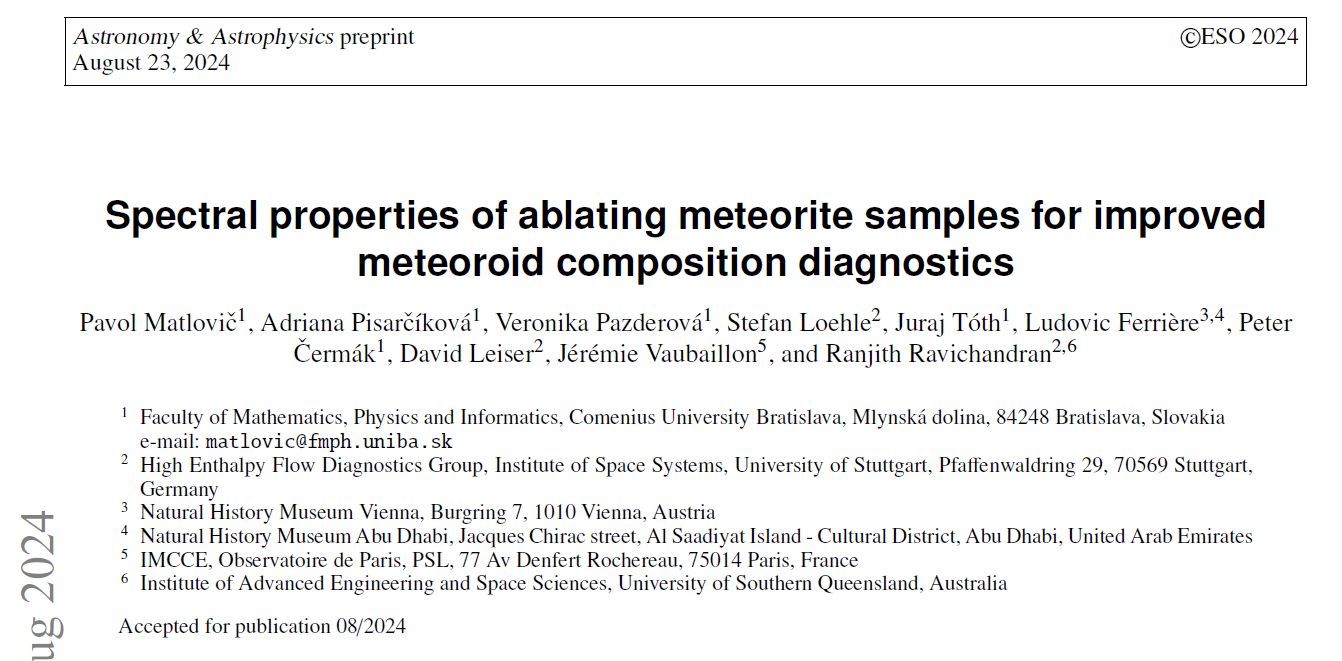 Future plans
Analysis of identified features in large meteor datasets
Modeling of changes in spectral properties at different temperatures
Spectrum fit using radiative transfer model – estimation of relative abundances
Search for CN emission from meteors
Upgrade of AMOS spectrographs
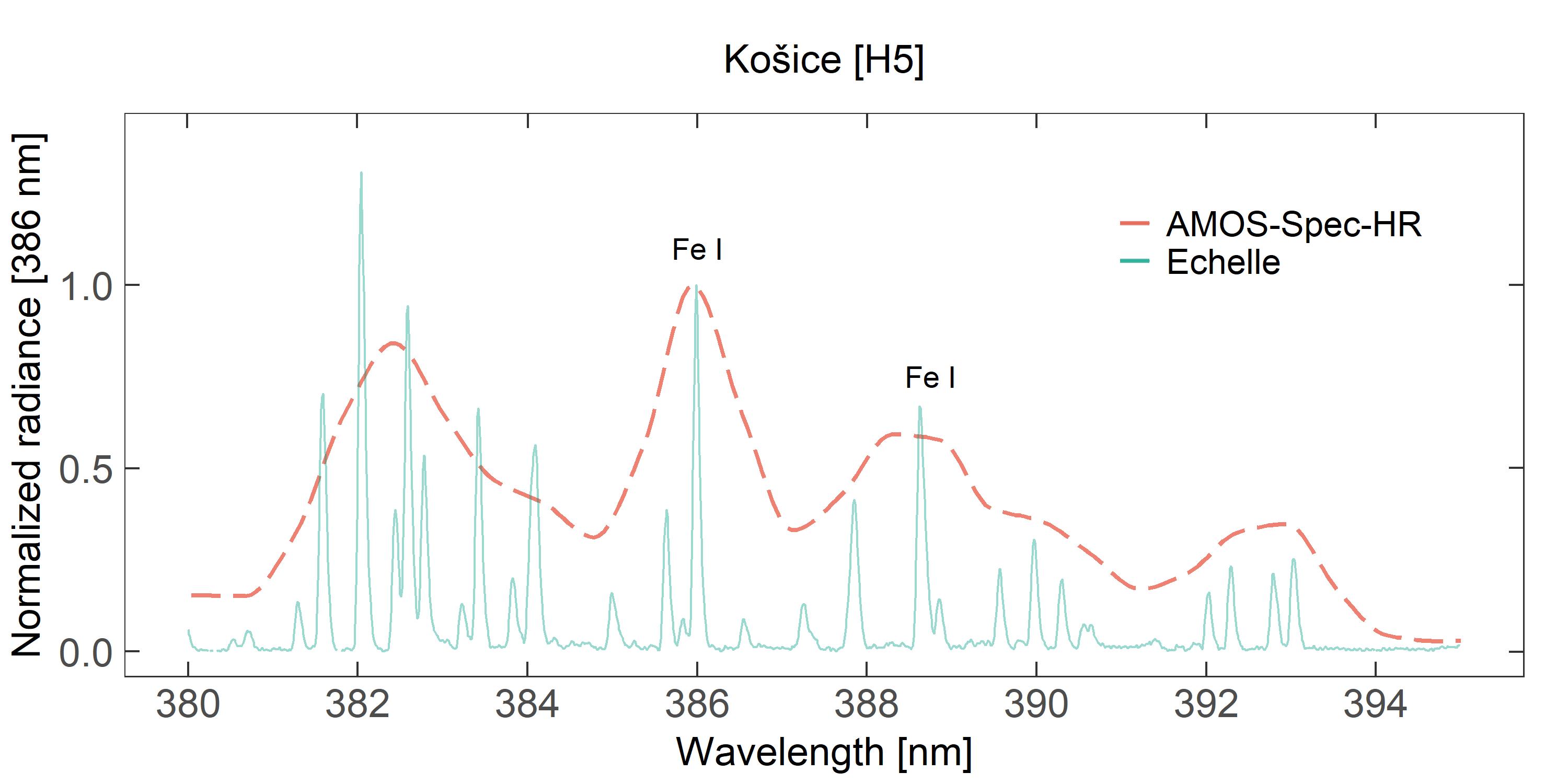 CN in meteors
Application in lower resolution AMOS spectra:
increased 388.3/386.0 nm peak and decreased line width ratio
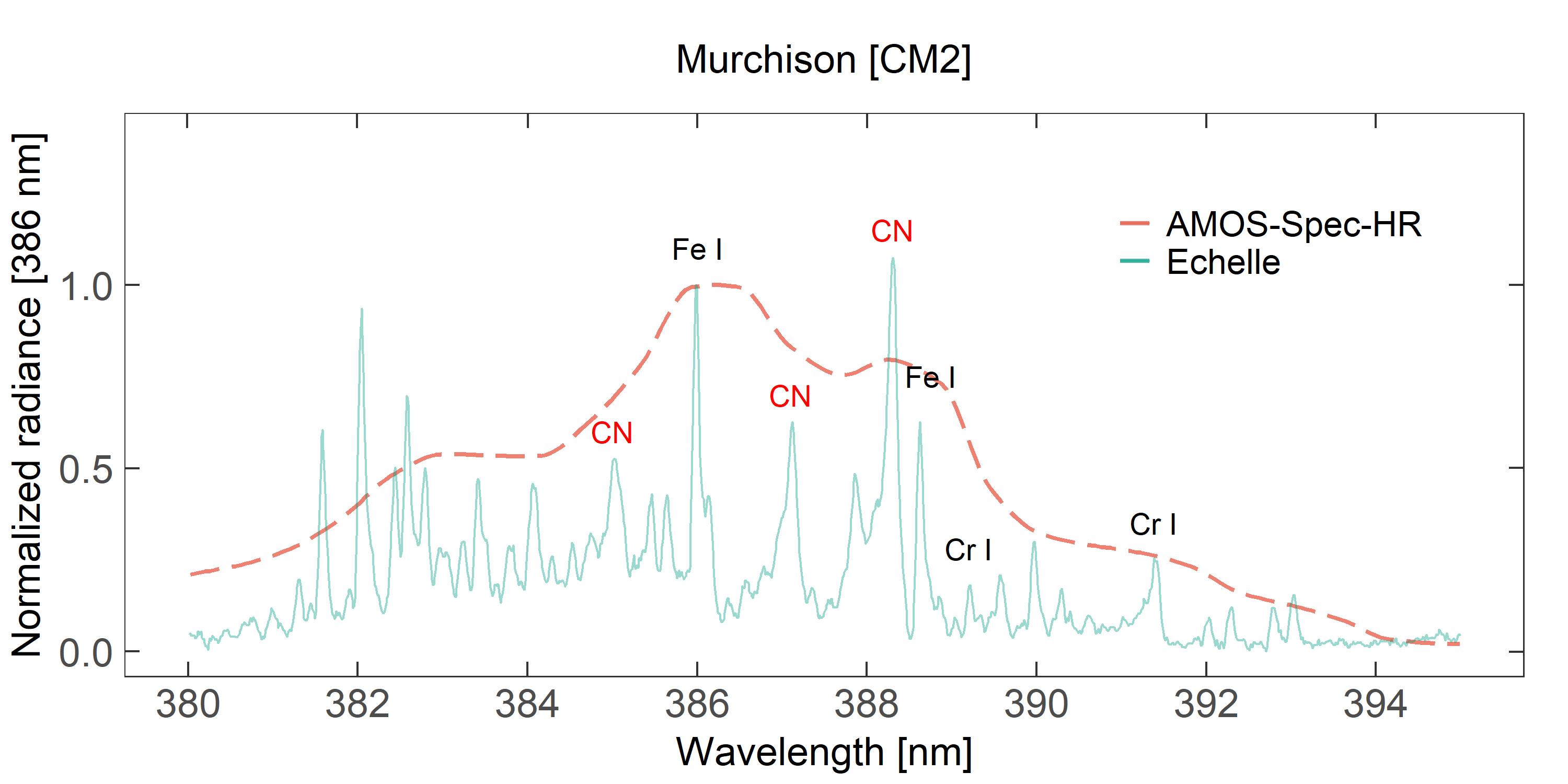